Красный	Активность, бодрость Голубой	        СерьёзноеБелый 	        Тоскливое настроение
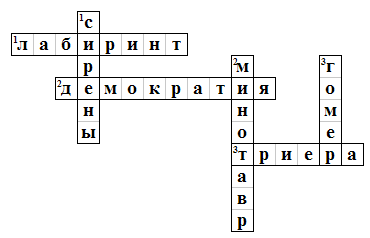 Город, в котором закончился поход Александра Македонского?
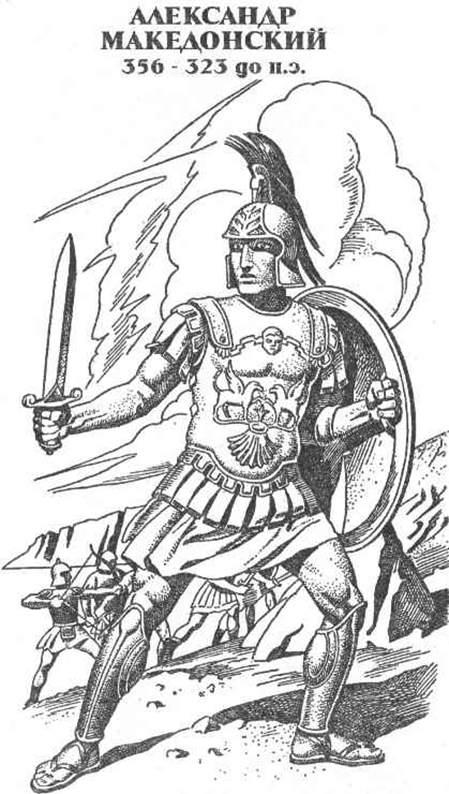 Поход Александра Македонского на Восток
Характеристика Александра Македонского
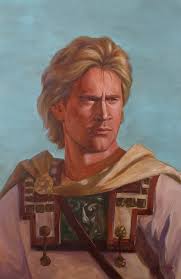 Прочитайте документ, работая в парах. На листах-характеристиках запишите главные черты полководца.
Физминутка
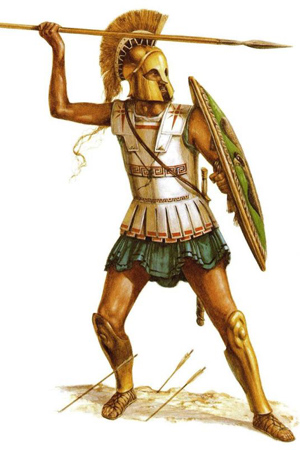 Задача- заполнить таблицу
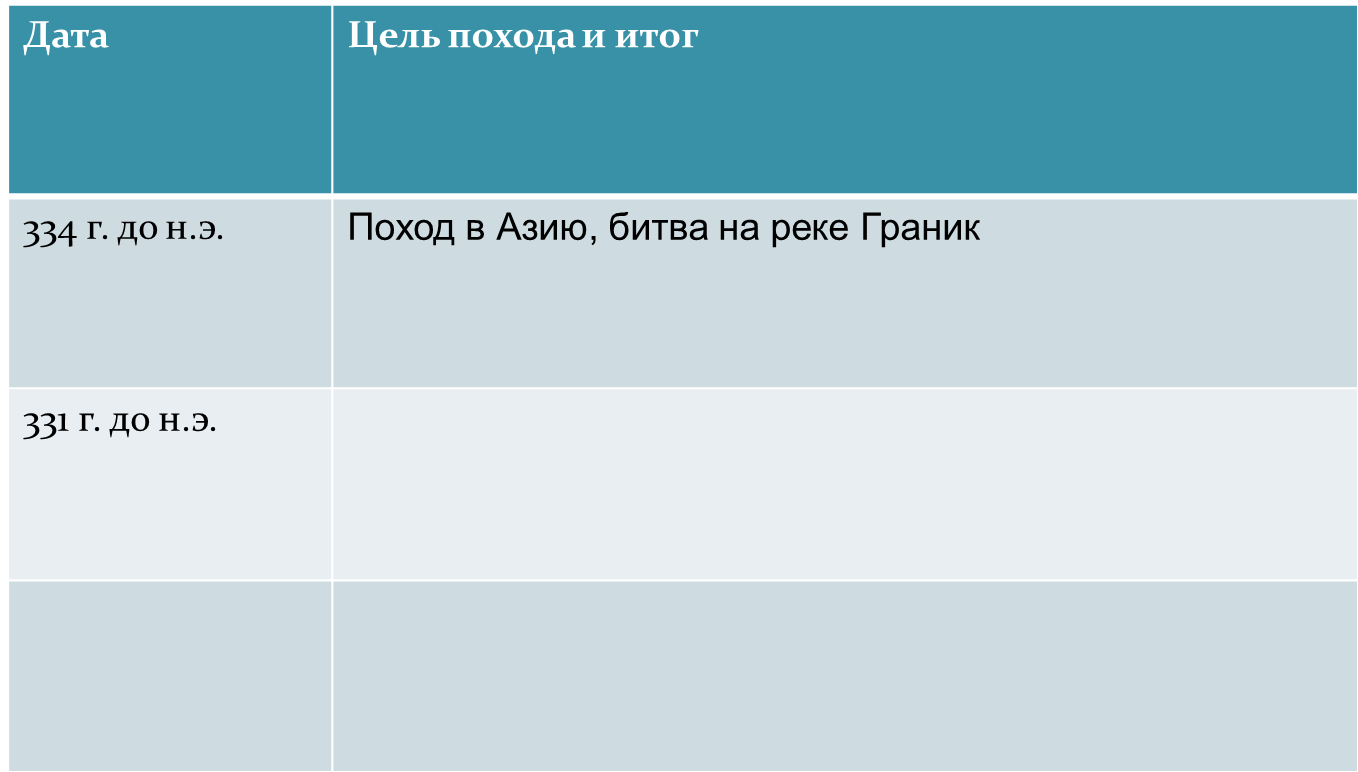 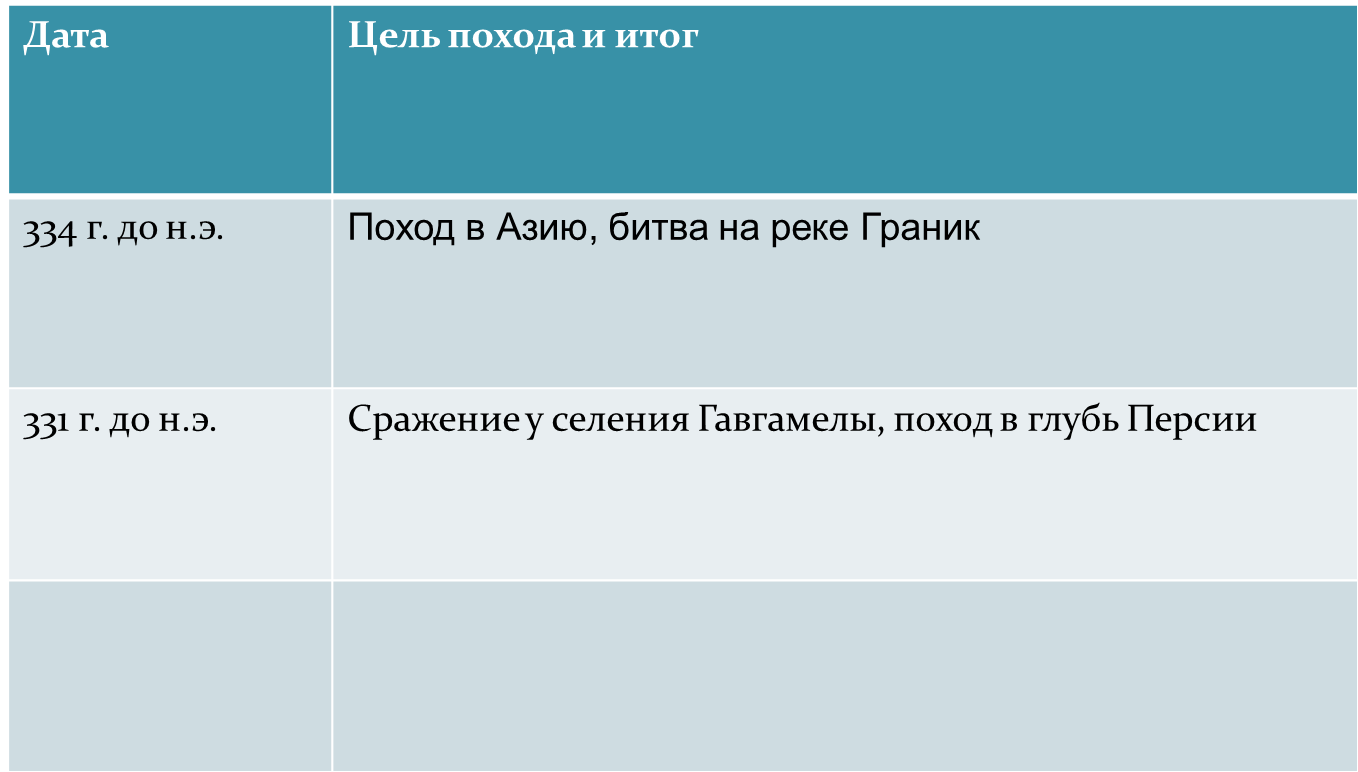 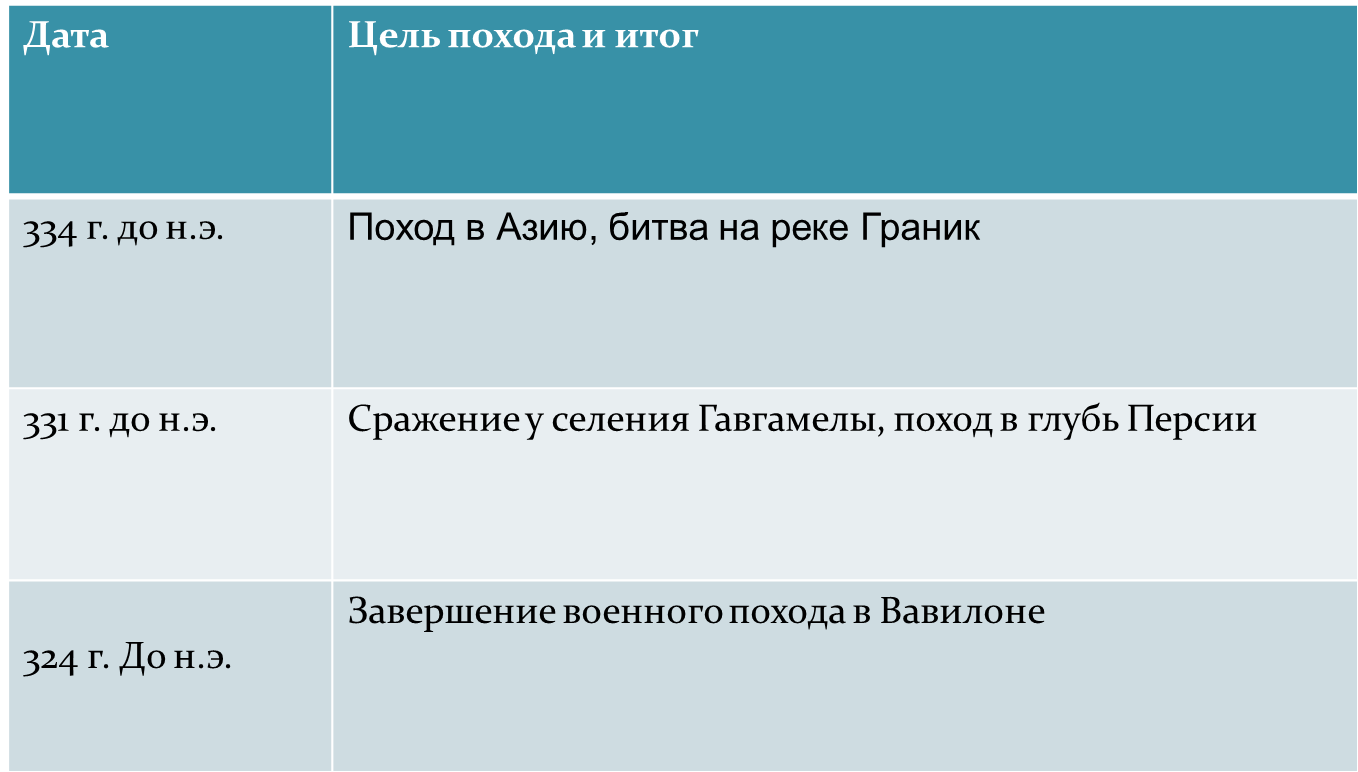 оценим себя-
если у вас 6-8 баллов, ставите «5»,
 4-6 баллов- «4», 
ниже 4-х баллов- вам надо еще поработать на следующем уроке
Подведём итог: благодаря чему стали возможными такие масштабные завоевания?
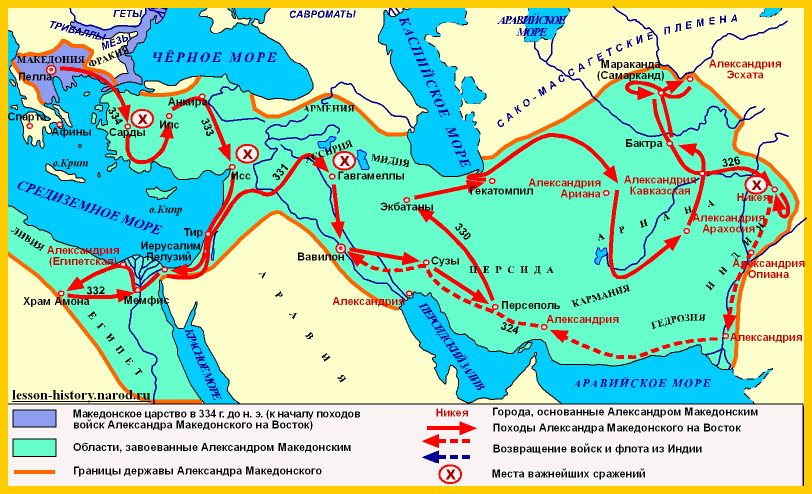 Красный	я доволен урокомГолубой	я задумался над темой и хотел бы узнать что-то дополнительноБелый 	 урок мне не дал ничего
Домашнее задание
Параграф 42(вопрос 1 письменно), кто хочет получить дополнительную оценку-может подготовить сообщение на тему Александрийская библиотека
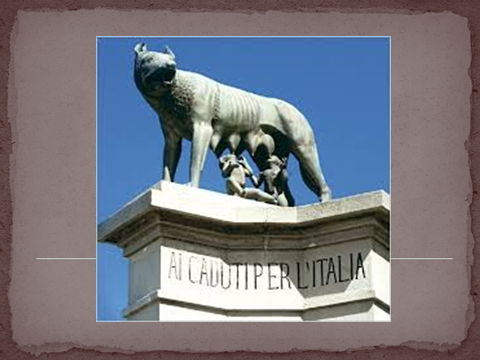 Одна из самых знаменитых легенд рассказывает, что когда-то давно волчица согрела и накормила двух маленьких братьев, которых потом подобрали и вырастили пастух и его жена. Впоследствии одни из братьев основал один из самых популярных и поныне городов мира. Более подробно об этих интересных историях вы узнаете на следующем уроке